Figure 2. NMM and CV fluorescence induced by GQ-forming DNAs. (A) Comparison of NMM quenching (previously published) ...
Nucleic Acids Res, Volume 43, Issue 16, 18 September 2015, Pages 7961–7970, https://doi.org/10.1093/nar/gkv749
The content of this slide may be subject to copyright: please see the slide notes for details.
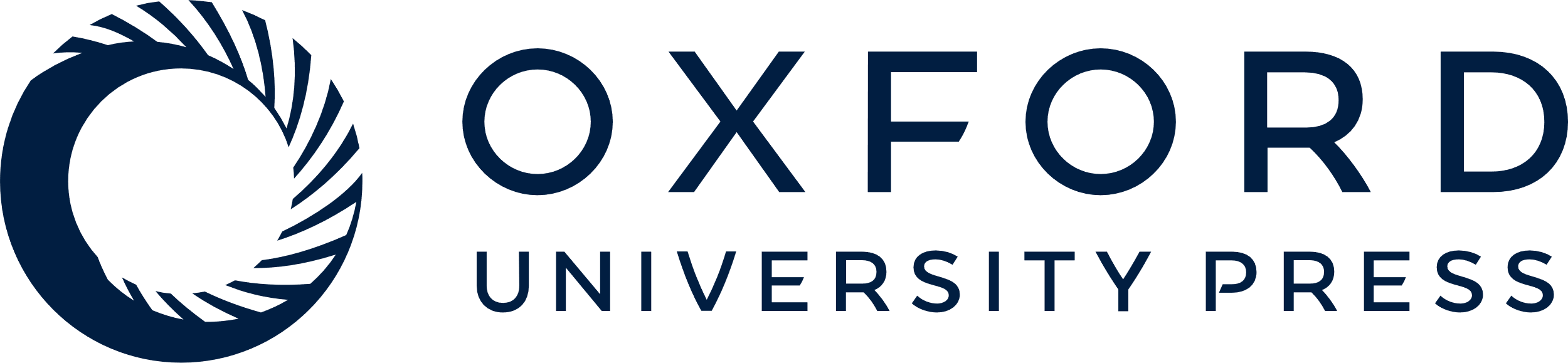 [Speaker Notes: Figure 2. NMM and CV fluorescence induced by GQ-forming DNAs. (A) Comparison of NMM quenching (previously published) and NMM fluorescence. (B) Scatter plot of NMM and CV fluorescence for all DNAs show three clusters corresponding to parallel, antiparallel and unfolded groups. (C) All DNA sequences used for NMM and CV fluorescence measurement.


Unless provided in the caption above, the following copyright applies to the content of this slide: © The Author(s) 2015. Published by Oxford University Press on behalf of Nucleic Acids Research.This is an Open Access article distributed under the terms of the Creative Commons Attribution License (http://creativecommons.org/licenses/by/4.0/), which permits unrestricted reuse, distribution, and reproduction in any medium, provided the original work is properly cited.]